Fig. 1. Pipeline of our aligner for the SE and the PE alignment: the dashed lines show the additional two stages for ...
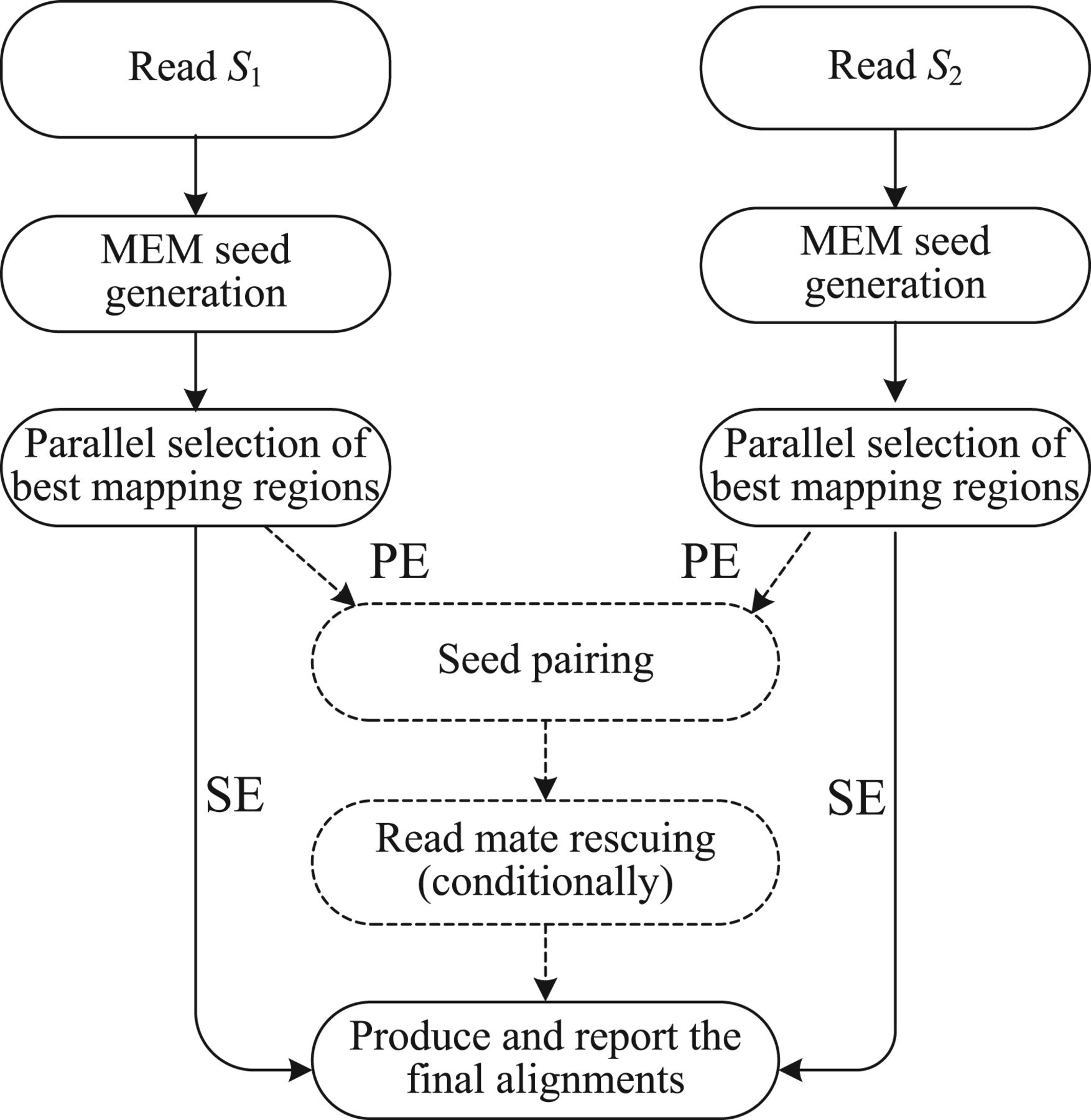 Bioinformatics, Volume 28, Issue 18, September 2012, Pages i318–i324, https://doi.org/10.1093/bioinformatics/bts414
The content of this slide may be subject to copyright: please see the slide notes for details.
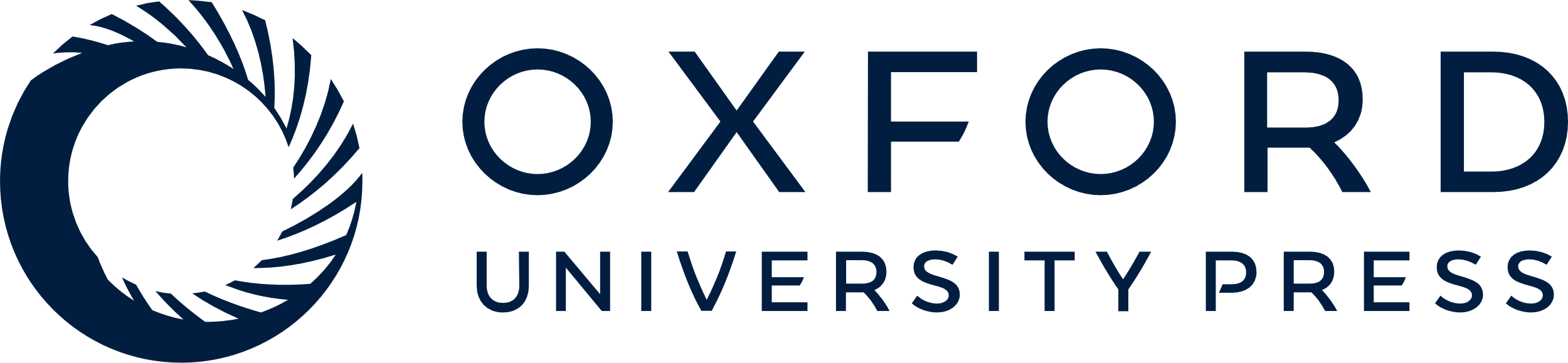 [Speaker Notes: Fig. 1. Pipeline of our aligner for the SE and the PE alignment: the dashed lines show the additional two stages for the PE alignment


Unless provided in the caption above, the following copyright applies to the content of this slide: © The Author(s) (2012). Published by Oxford University Press.This is an Open Access article distributed under the terms of the Creative Commons Attribution License (http://creativecommons.org/licenses/by/3.0), which permits unrestricted use, distribution, and reproduction in any medium, provided the original work is properly cited.]
Fig. 2. Alignment results using the 454 datasets
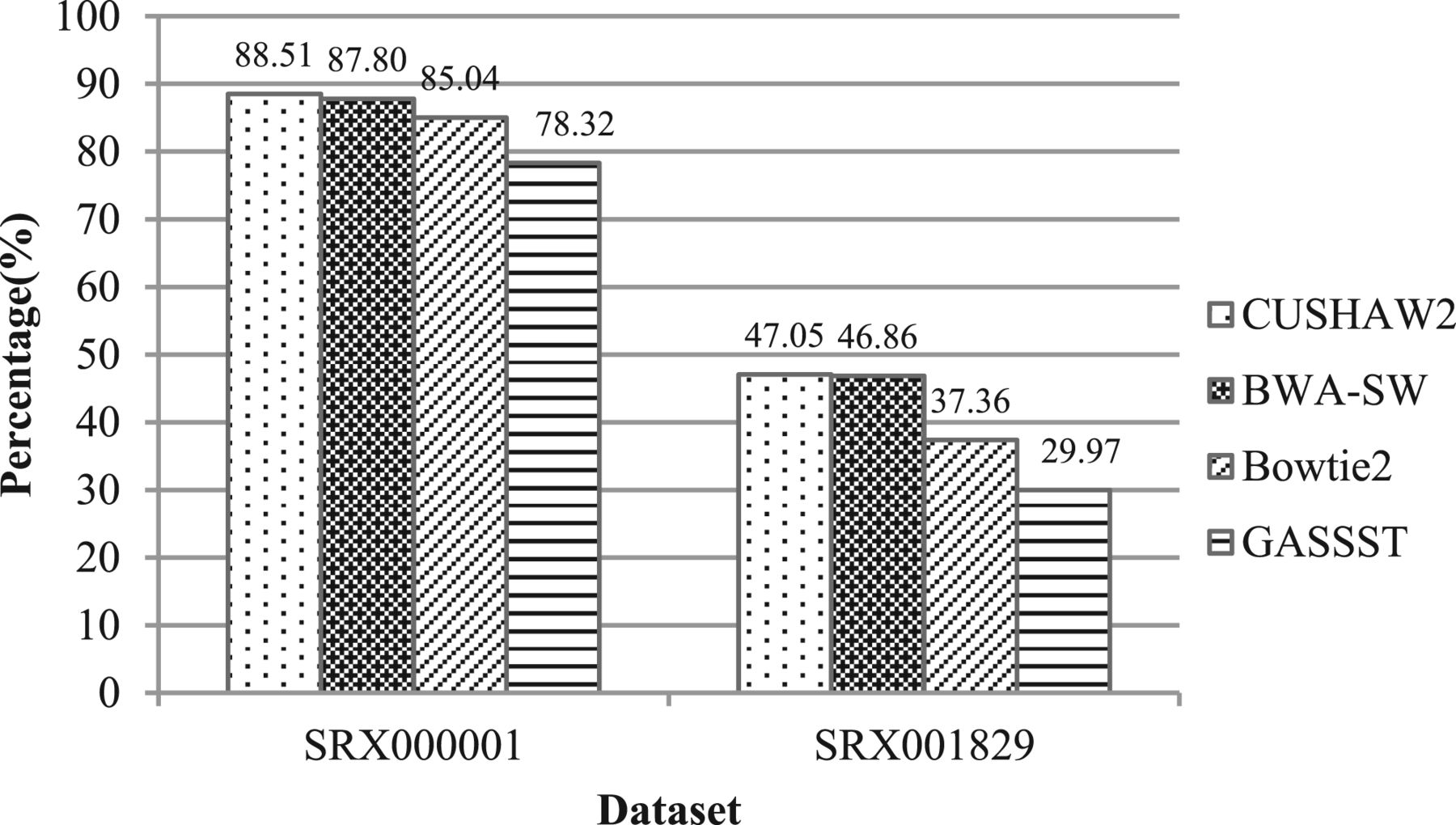 Bioinformatics, Volume 28, Issue 18, September 2012, Pages i318–i324, https://doi.org/10.1093/bioinformatics/bts414
The content of this slide may be subject to copyright: please see the slide notes for details.
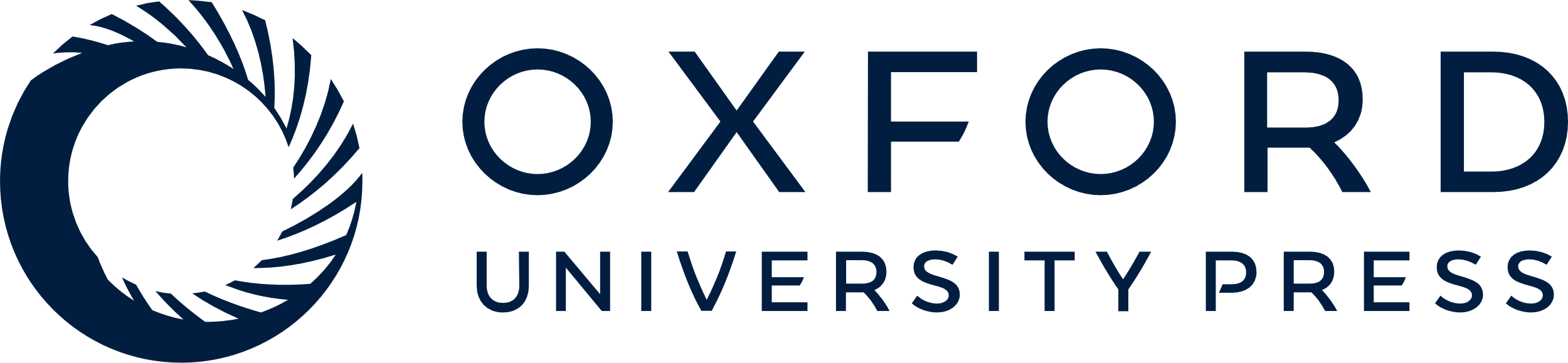 [Speaker Notes: Fig. 2. Alignment results using the 454 datasets


Unless provided in the caption above, the following copyright applies to the content of this slide: © The Author(s) (2012). Published by Oxford University Press.This is an Open Access article distributed under the terms of the Creative Commons Attribution License (http://creativecommons.org/licenses/by/3.0), which permits unrestricted use, distribution, and reproduction in any medium, provided the original work is properly cited.]
Fig. 3. Alignment results using the Illumina datasets
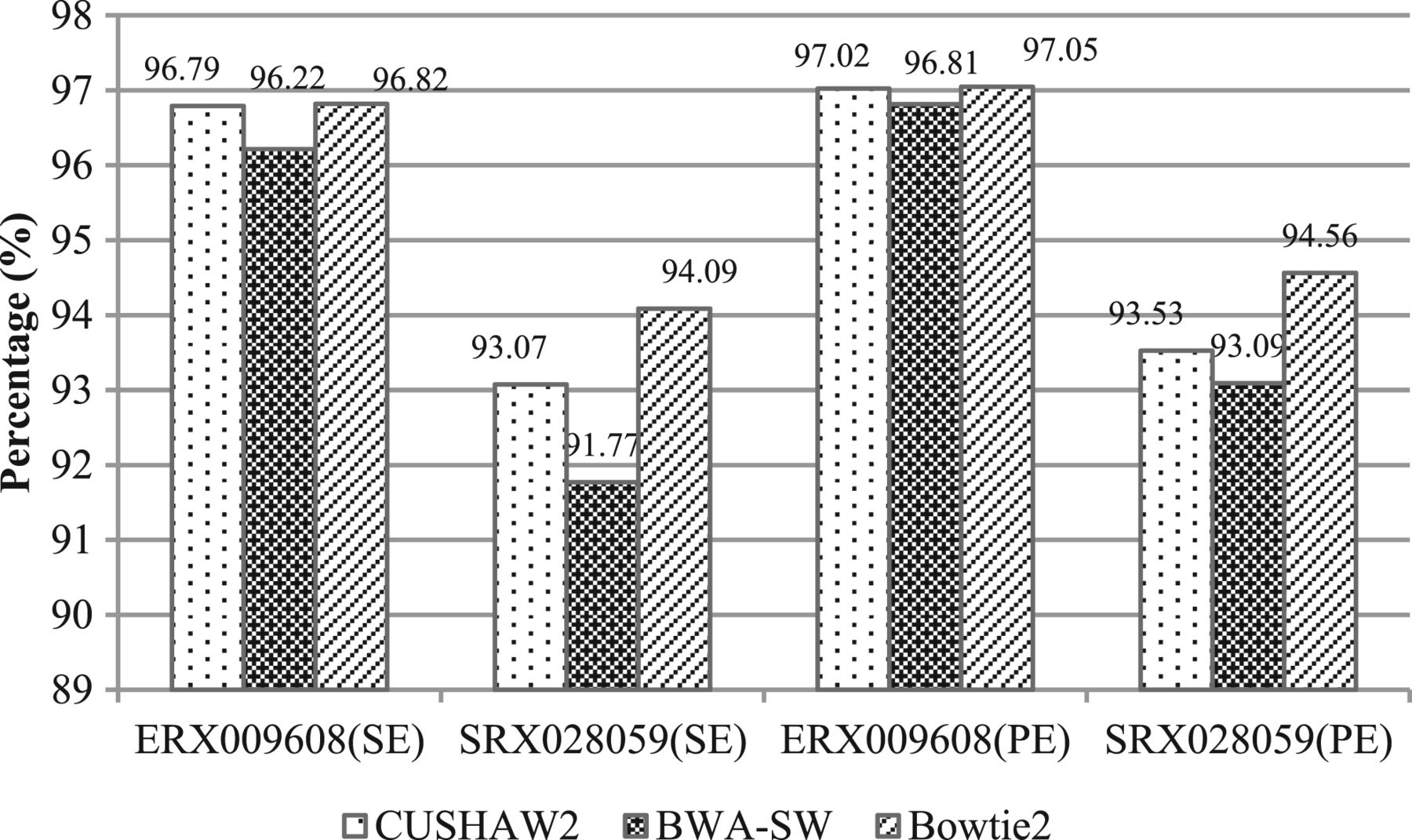 Bioinformatics, Volume 28, Issue 18, September 2012, Pages i318–i324, https://doi.org/10.1093/bioinformatics/bts414
The content of this slide may be subject to copyright: please see the slide notes for details.
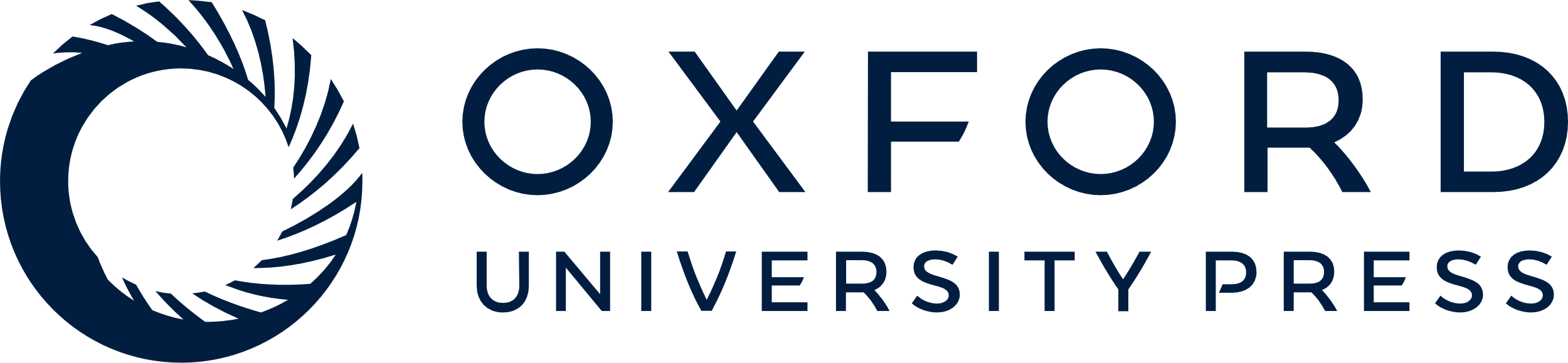 [Speaker Notes: Fig. 3. Alignment results using the Illumina datasets


Unless provided in the caption above, the following copyright applies to the content of this slide: © The Author(s) (2012). Published by Oxford University Press.This is an Open Access article distributed under the terms of the Creative Commons Attribution License (http://creativecommons.org/licenses/by/3.0), which permits unrestricted use, distribution, and reproduction in any medium, provided the original work is properly cited.]
Fig. 4. Scalability comparison between all aligners for the SE and PE alignment
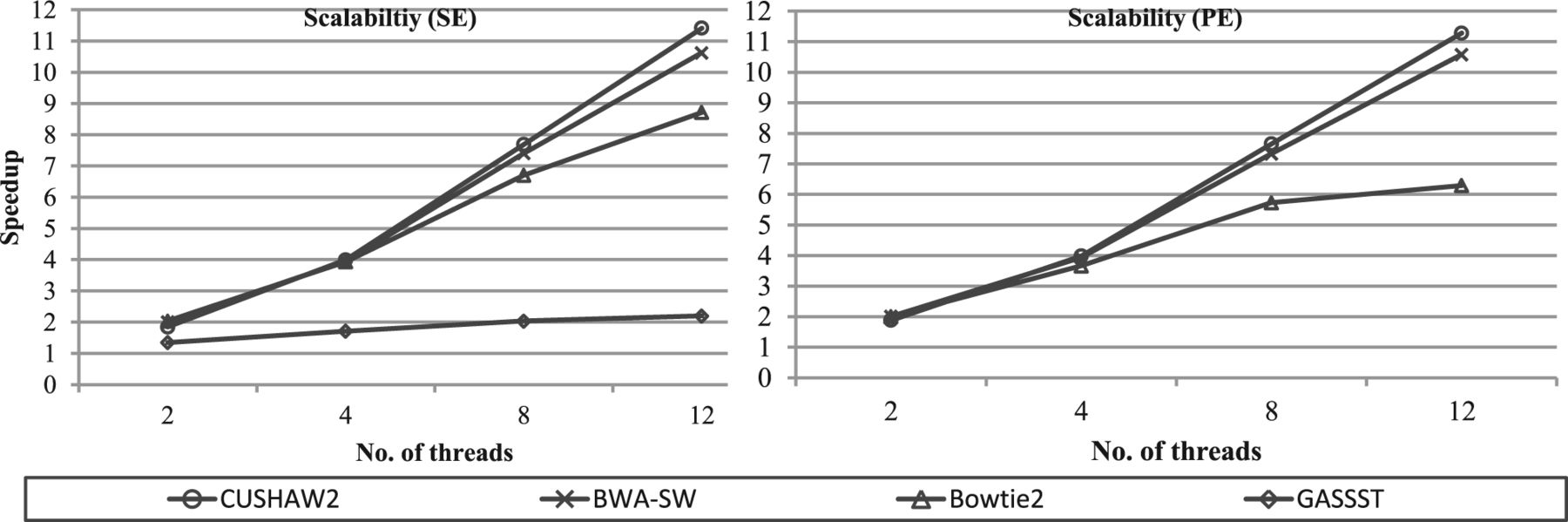 Bioinformatics, Volume 28, Issue 18, September 2012, Pages i318–i324, https://doi.org/10.1093/bioinformatics/bts414
The content of this slide may be subject to copyright: please see the slide notes for details.
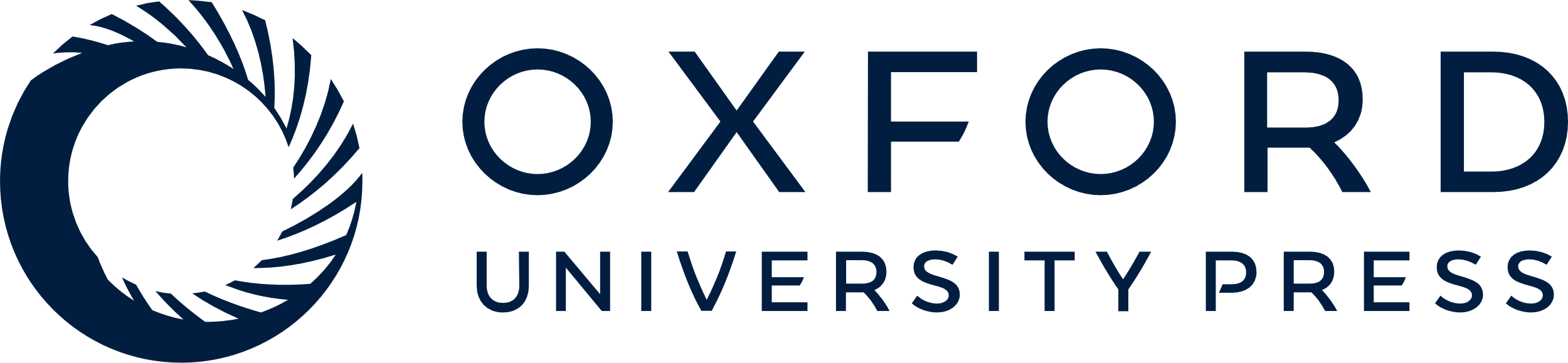 [Speaker Notes: Fig. 4. Scalability comparison between all aligners for the SE and PE alignment


Unless provided in the caption above, the following copyright applies to the content of this slide: © The Author(s) (2012). Published by Oxford University Press.This is an Open Access article distributed under the terms of the Creative Commons Attribution License (http://creativecommons.org/licenses/by/3.0), which permits unrestricted use, distribution, and reproduction in any medium, provided the original work is properly cited.]